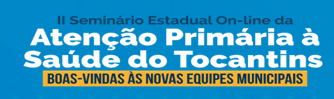 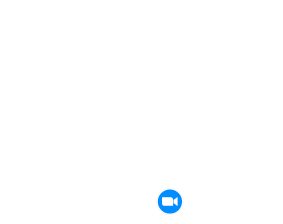 2021
Cenário da Covid-19 no Tocantins
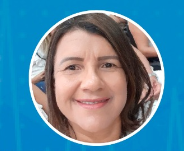 Márcia Valéria Ribeiro de Queiroz Santana
Gerente de Áreas Estratégicas para os Cuidados Primários – DAP/SPAS/SES-TO
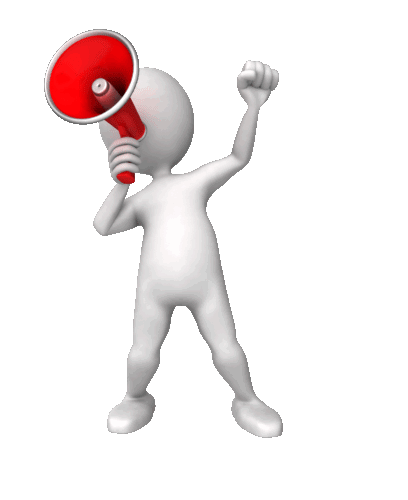 E por falar em Covid-19... Antes de tudo, as regras de ouro!
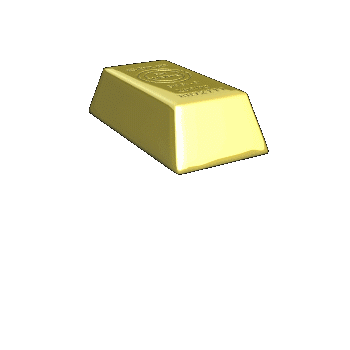 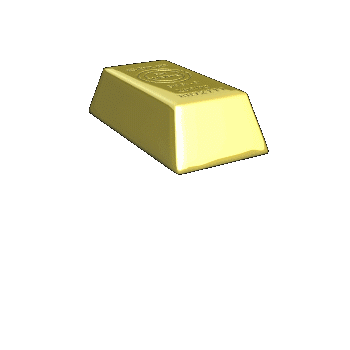 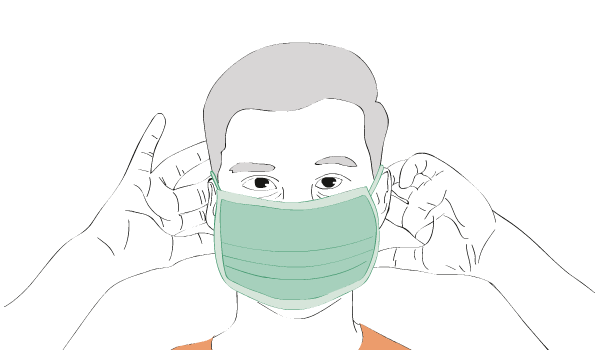 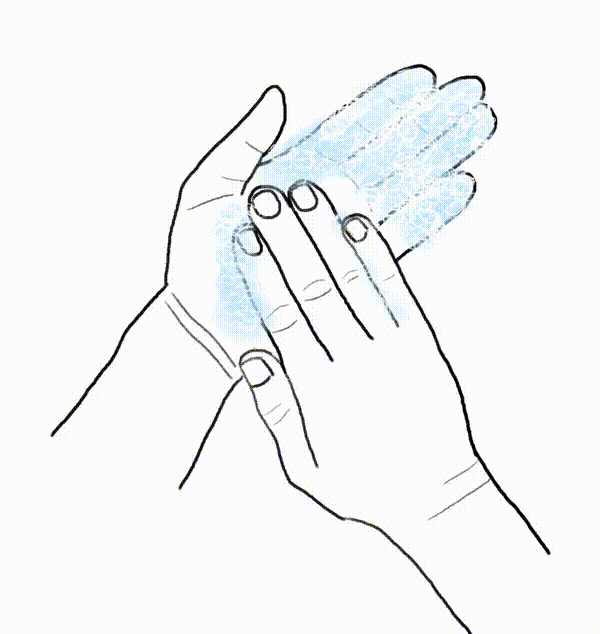 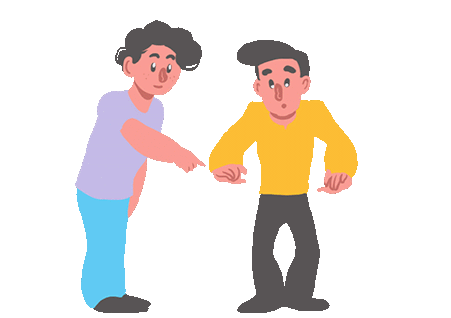 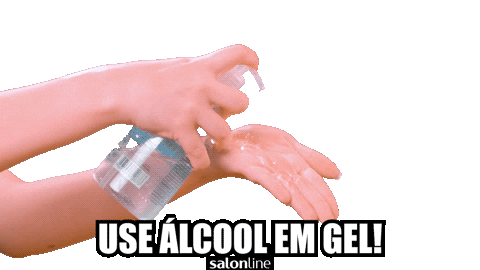 Como a Covid-19 evoluiu 
no Estado do Tocantins?
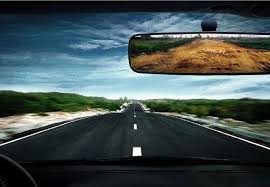 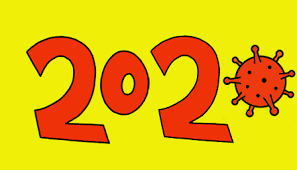 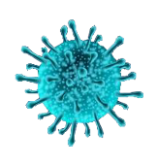 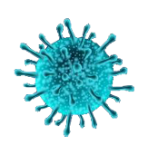 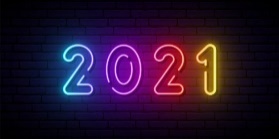 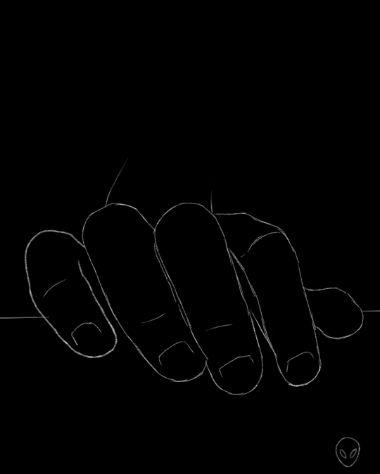 Medo, Insegurança, Enfrentamento, Desafio, Experiência, Aprendizagem, Esperança, ...
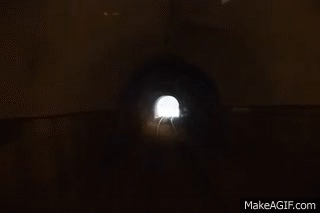 Covid-19
Cenário Epidemiológico
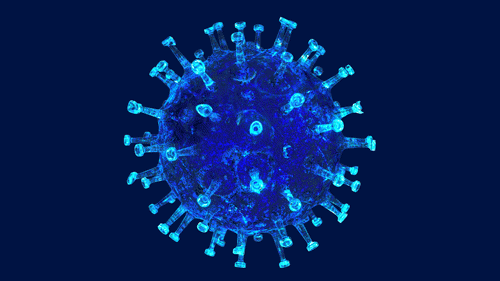 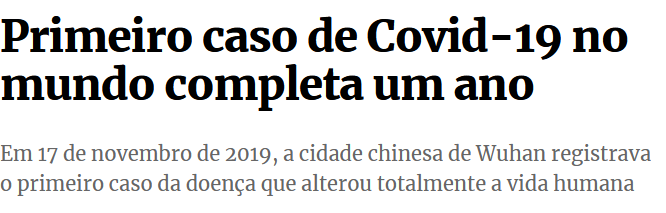 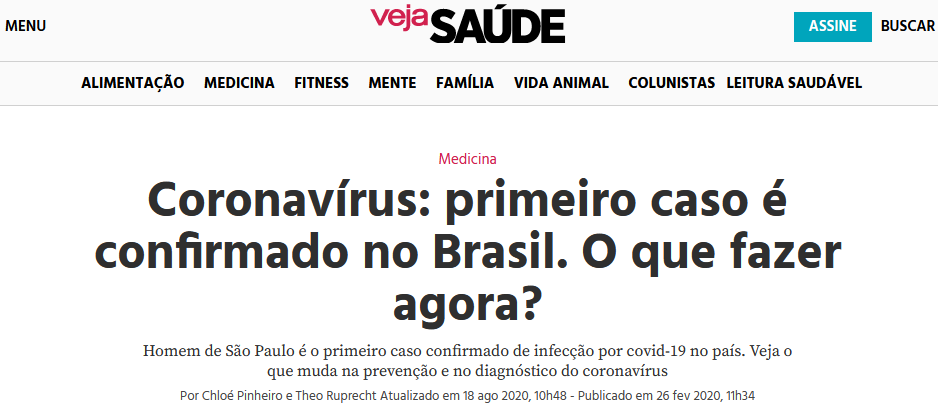 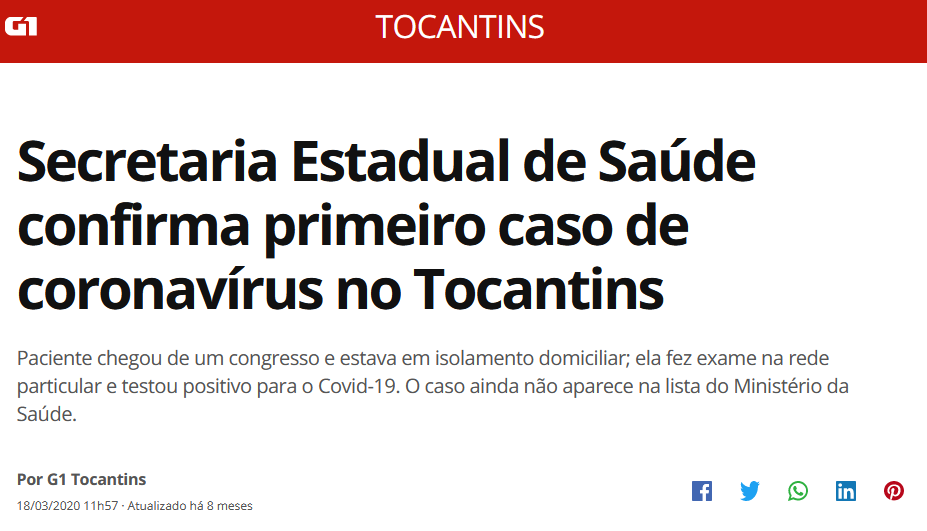 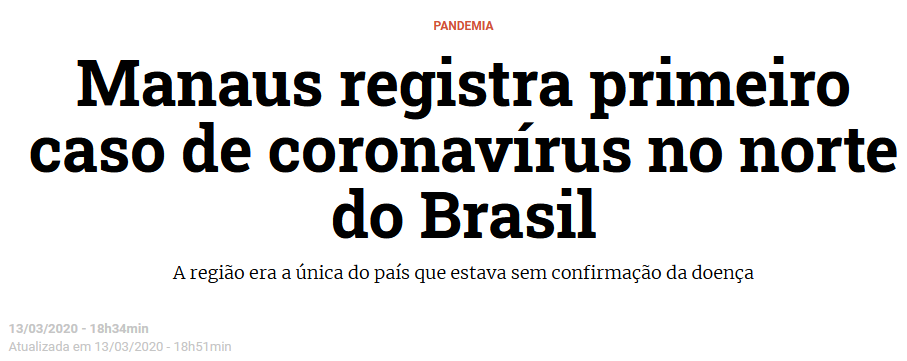 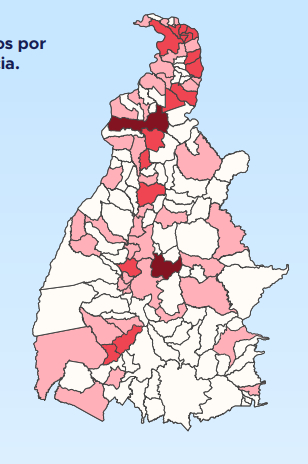 EVOLUÇÃO DOS CASOS DE COVID-19, 
TOCANTINS, ABR A SET 2020.
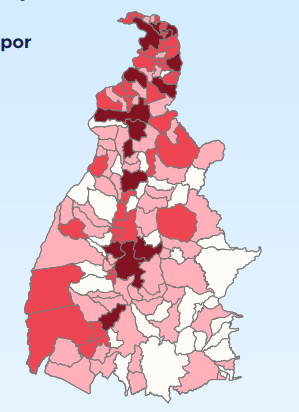 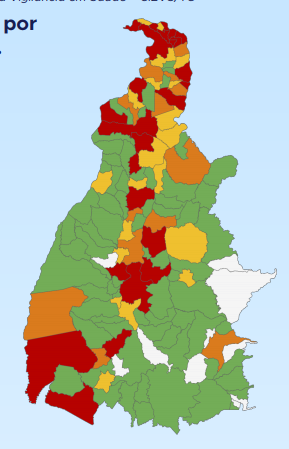 18/05  1.496
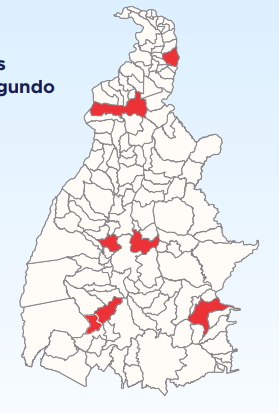 18/06  7.774
18/04  33
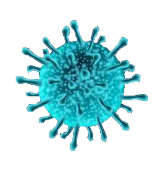 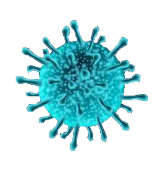 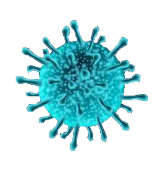 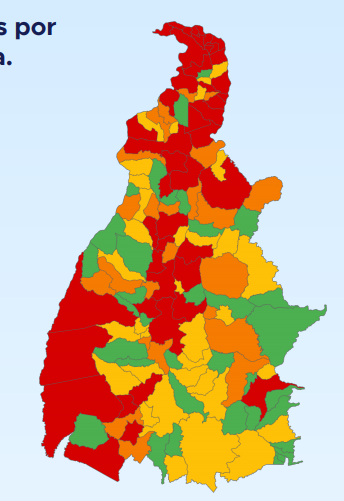 18/07  17.209
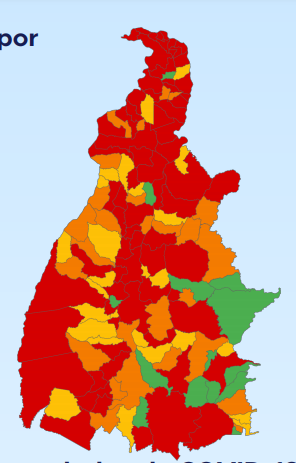 18/08  38.845
18/09  62.498
EVOLUÇÃO DOS CASOS DE COVID-19, 
TOCANTINS, OUT 2020 a JAN/2021.
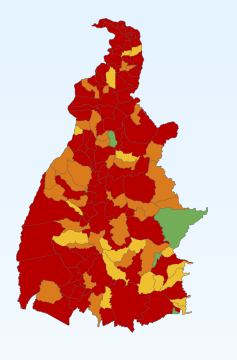 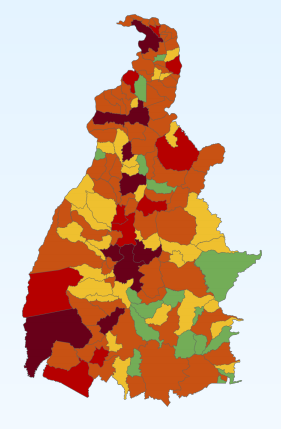 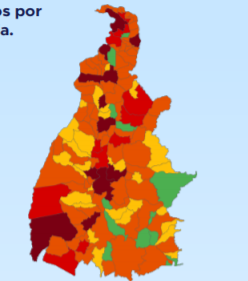 18/10  72.594
18/11  78.618
18/12 86.971
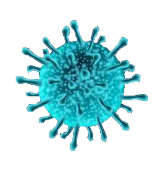 04/02 103.616
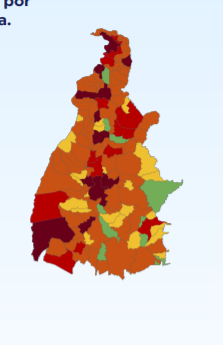 18/01 96.589
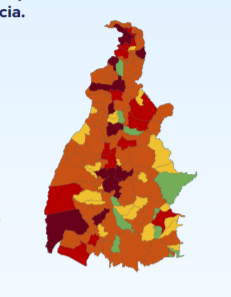 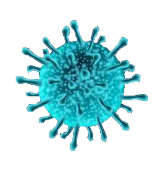 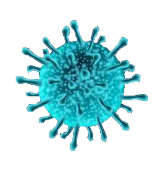 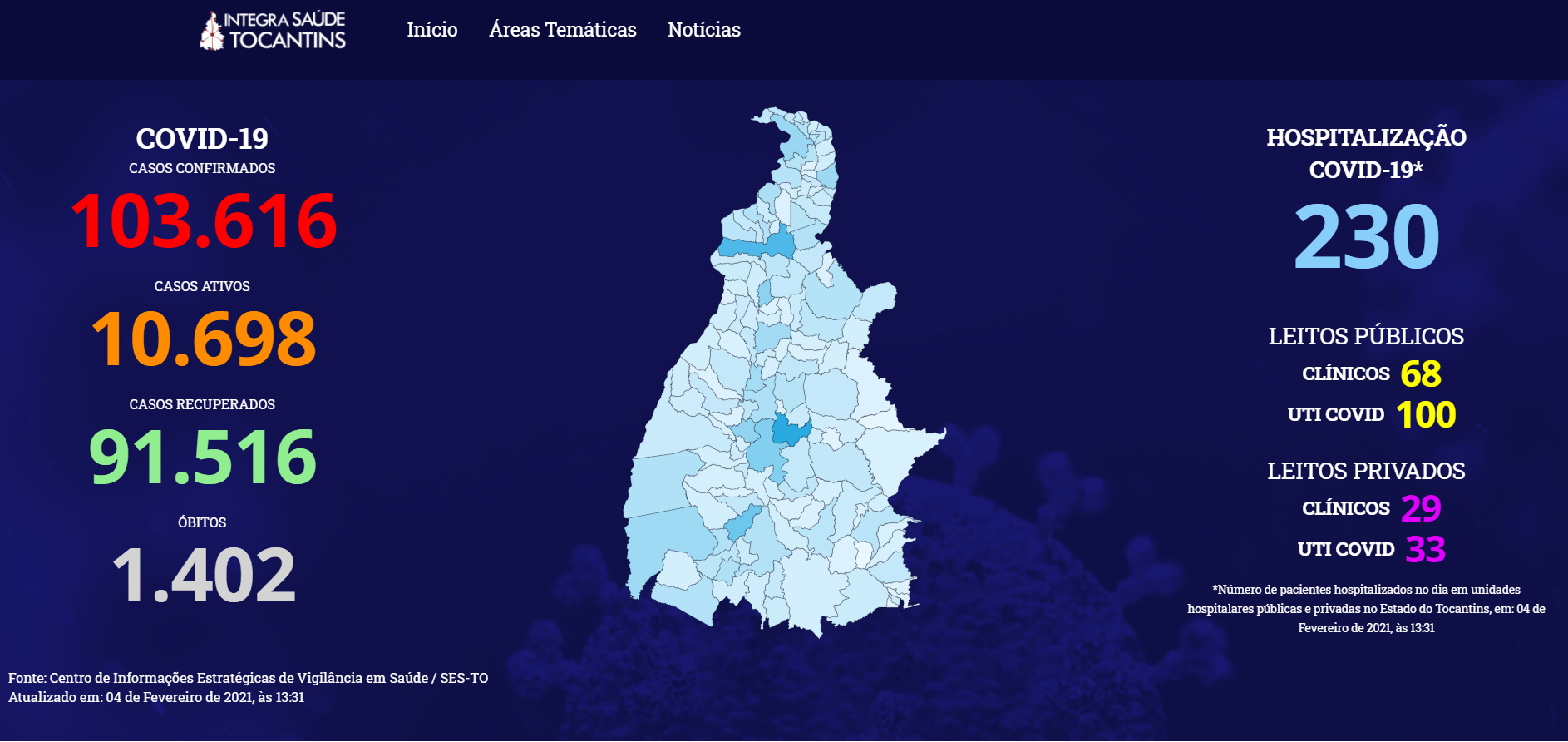 Fonte: http://integra.saude.to.gov.br/covid19/InformacoesEpidemiologicas. Acesso em: 04/02/2021
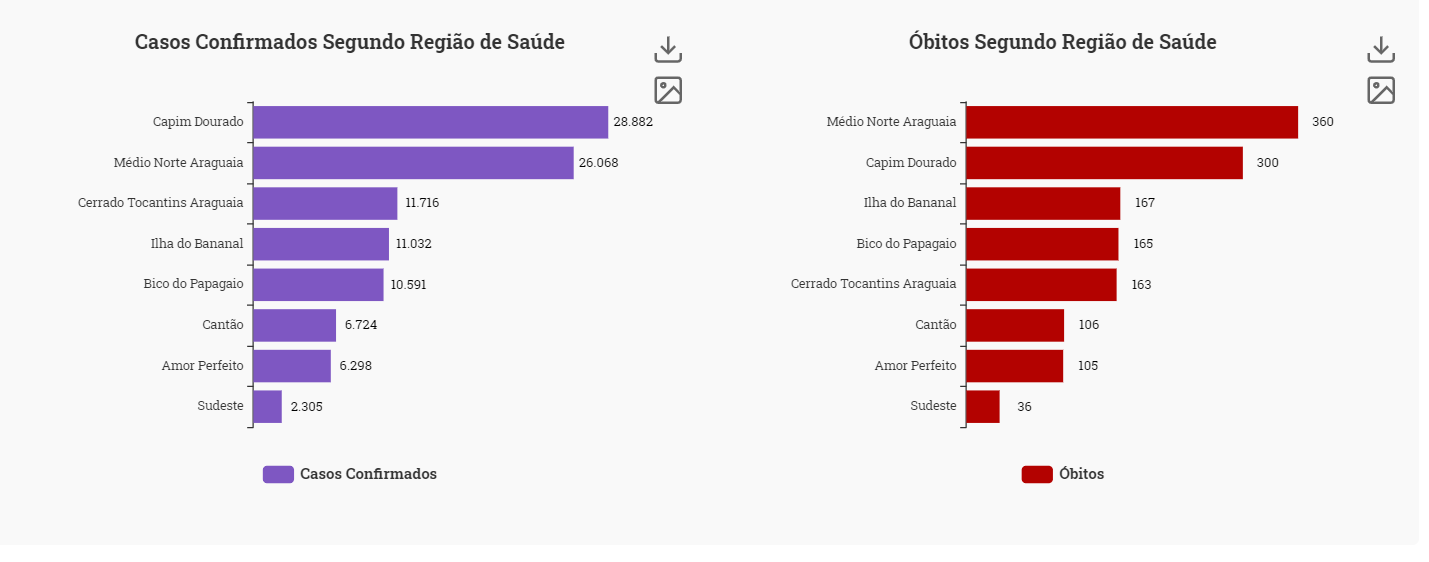 Fonte: http://integra.saude.to.gov.br/covid19/InformacoesEpidemiologicas. Acesso em: 04/02/2021.
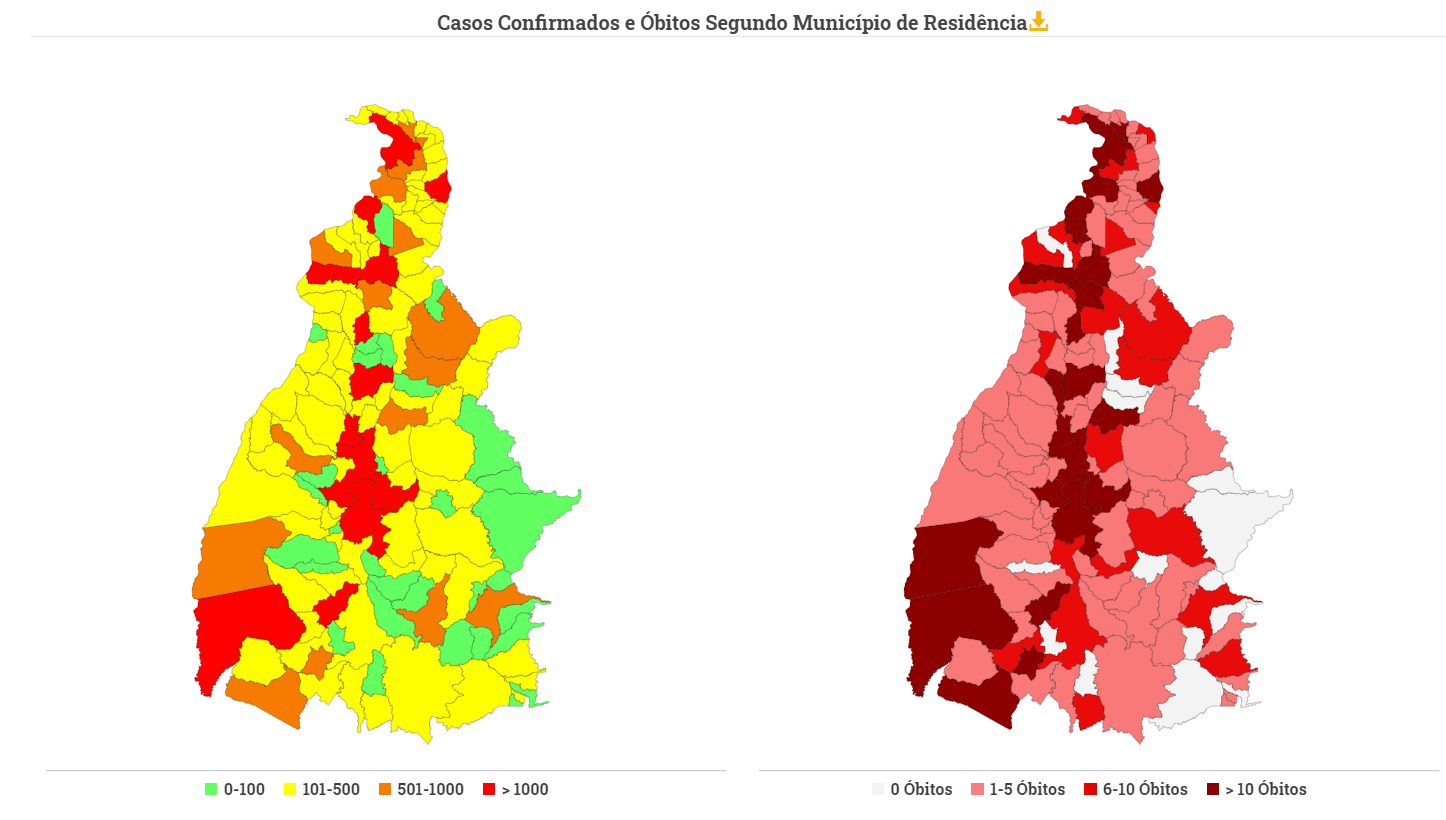 Fonte: http://integra.saude.to.gov.br/covid19/InformacoesEpidemiologicas. Acesso em: 04/02/2021.
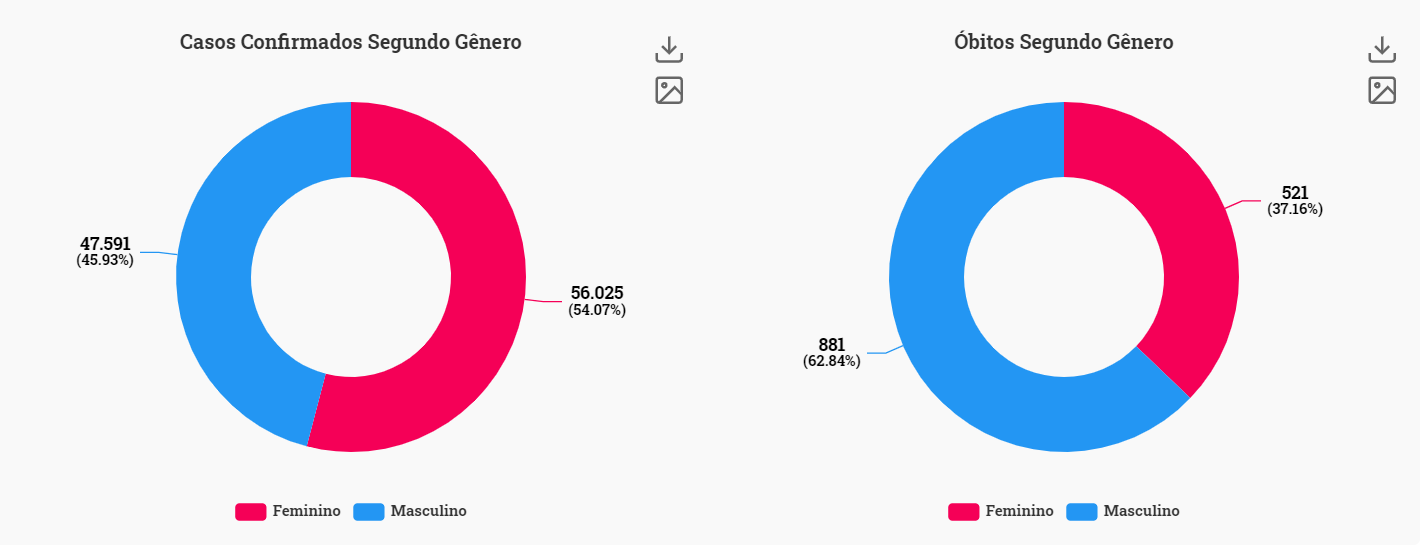 Fonte: http://integra.saude.to.gov.br/covid19/InformacoesEpidemiologicas. Acesso em: 04/02/2021.
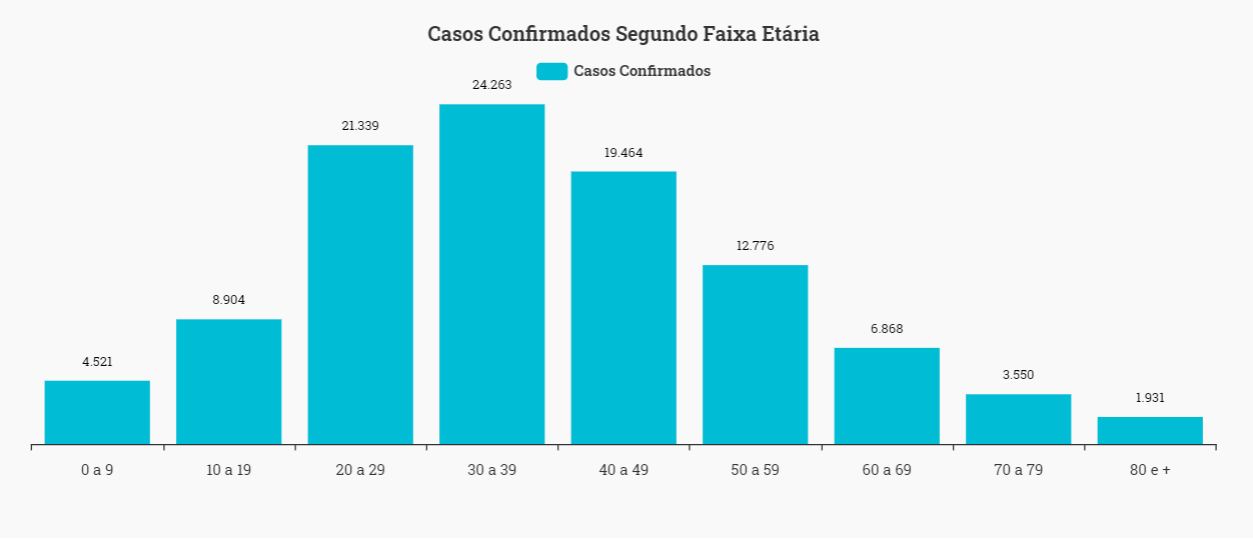 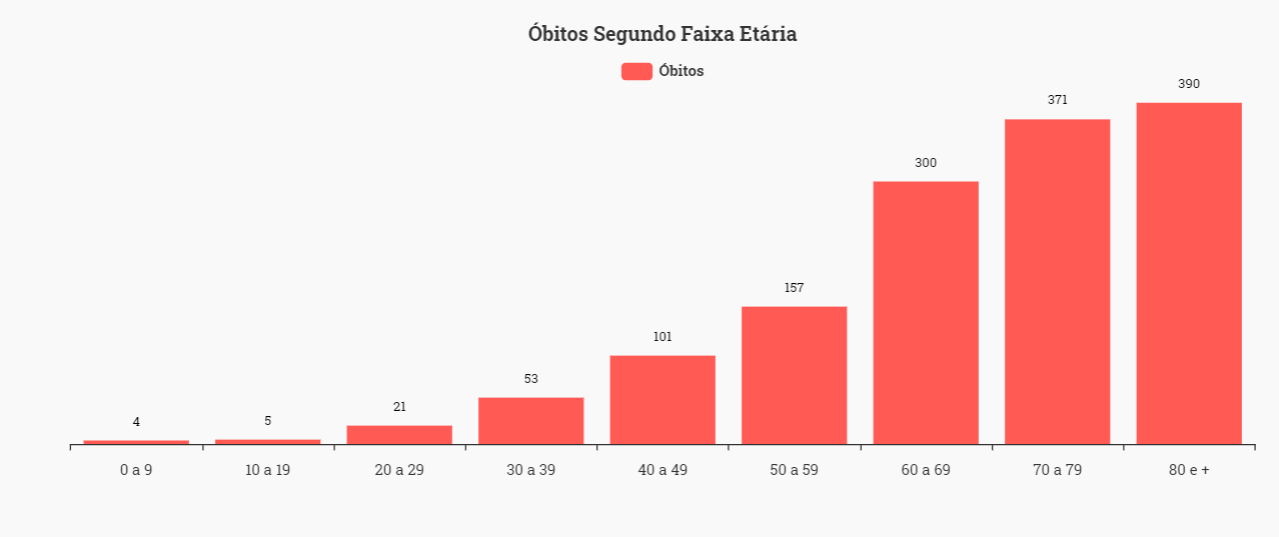 Fonte: http://integra.saude.to.gov.br/covid19/InformacoesEpidemiologicas. Acesso em: 04/02/2021.
Covid-19
Cuidado na APS
Covid-19 - 81% dos casos são leves e podem ser atendidos/resolvidos na APS
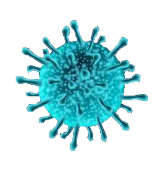 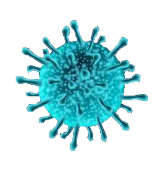 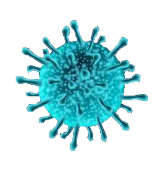 Vigilância no território - identificação de casos novos, rastreamento de contatos e monitoramento das pessoas e seus contatos 
Coordenação do cuidado/Orientação familiar e comunitária/competência cultural;

Acesso, acolhimento & monitoramento – espaço adequado; fluxo; protocolos; uso de EPIs; diagnóstico (testagem); cuidado clínico dos pacientes com sintomas leves; encaminhamento correto, seguro  e oportuno dos casos moderados e graves (transporte e regulação) 
Coordenação e longitudinalidade do cuidado;
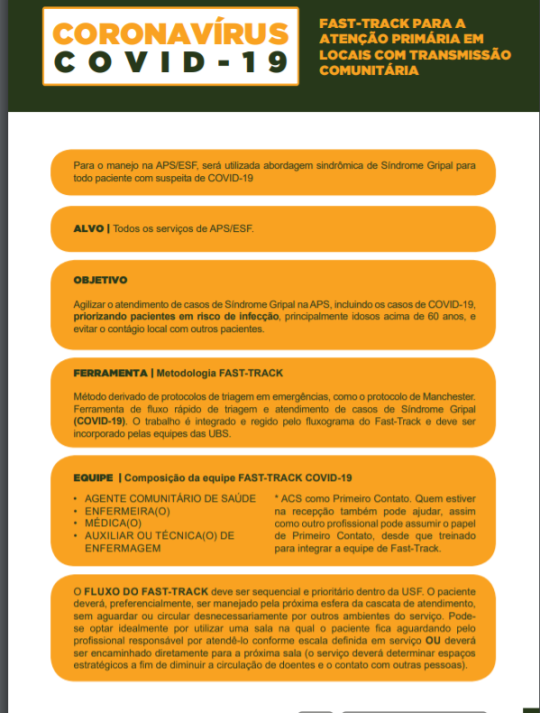 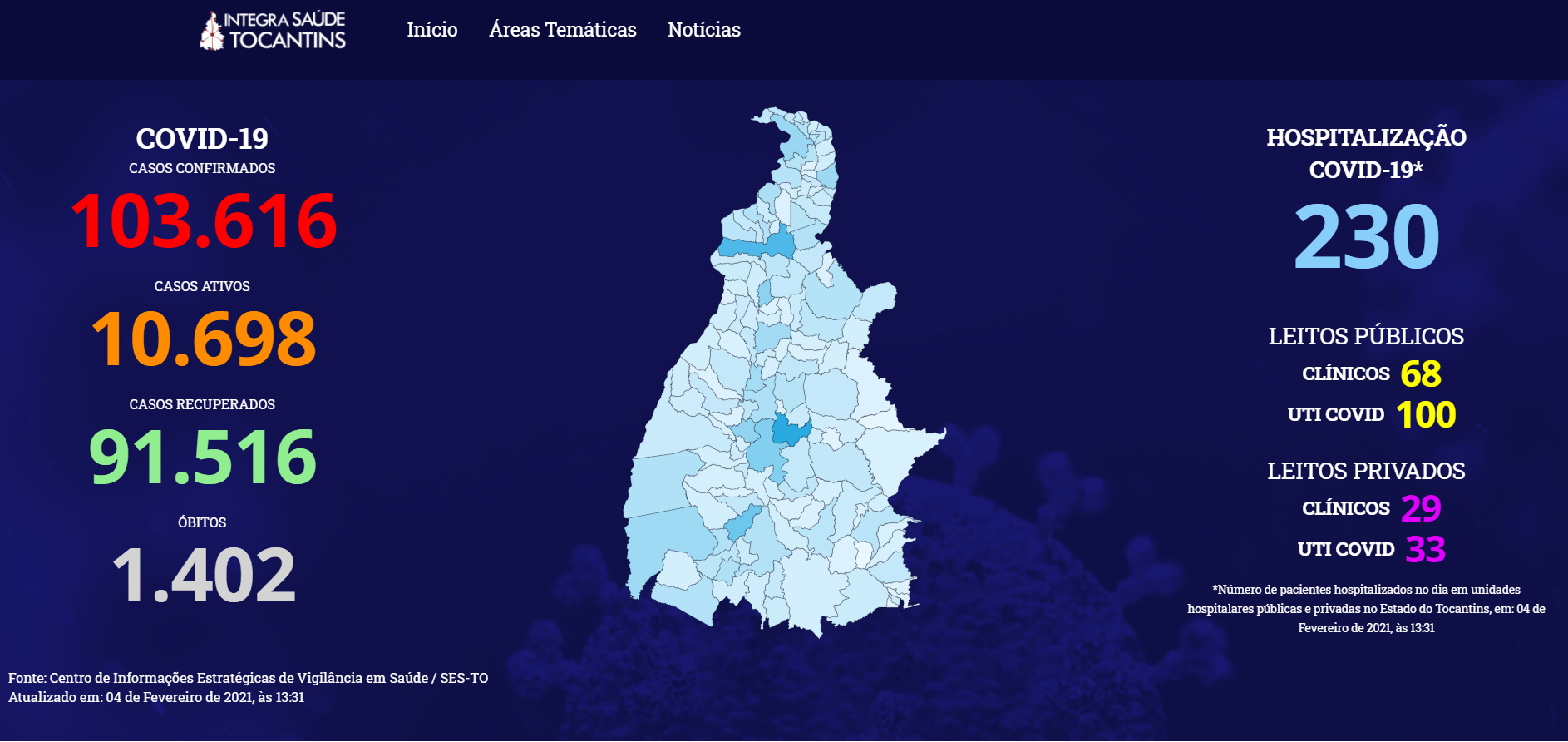 Importância do 
Monitoramento dos casos
Fonte: http://integra.saude.to.gov.br/covid19/InformacoesEpidemiologicas. Acesso em: 04/02/2021
Covid-19 - 81% dos casos são leves e podem ser atendidos/resolvidos na APS
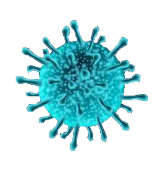 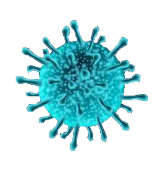 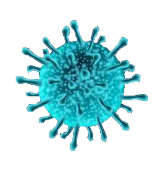 Grupos vulneráveis e de risco  – atenção, busca ativa e suporte aos grupos vulneráveis e grupos de risco para a Covid-19;

Comunicação & Prevenção – informações sobre prevenção e cuidados na pandemia: Regras de Ouro; Revisão do Plano de Contingência; Comitês intersetoriais; Plano de Retomada; Plano de Vacinação;
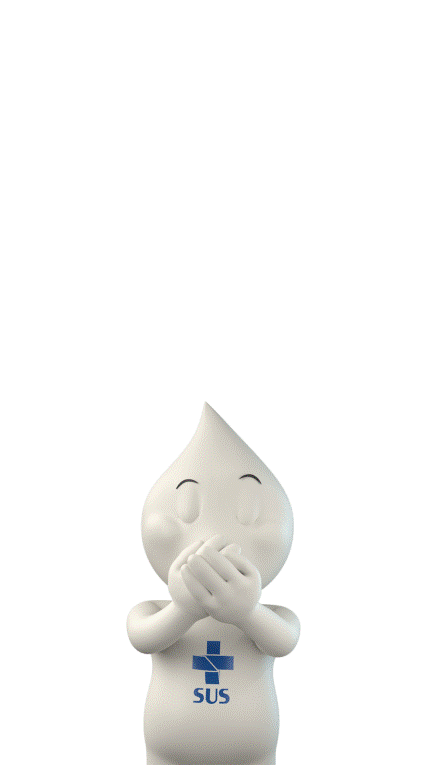 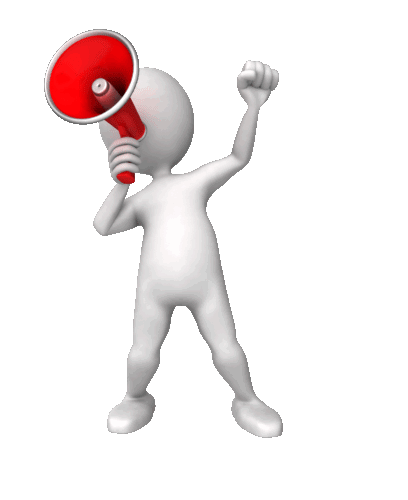 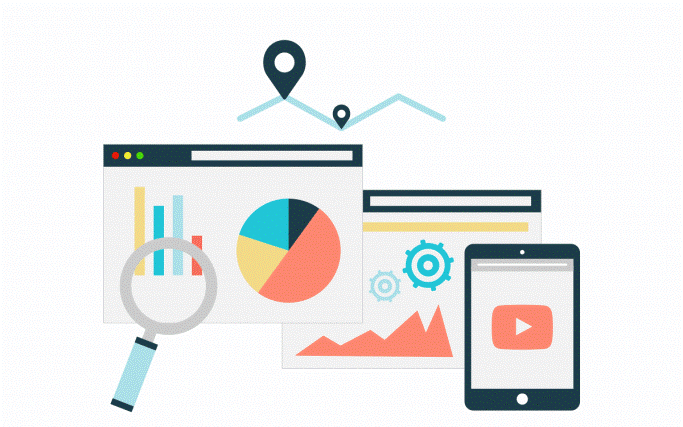 Covid-19 - 81% dos casos são leves e podem ser atendidos/resolvidos na APS
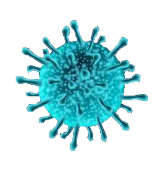 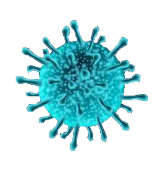 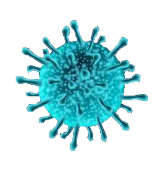 Atendimento -– continuação das atividades típicas e de rotina das UBS  - ex.: atendimento à gestante; arboviroses... 
Gestão e reorganização da rede 
Programa Saúde na Hora Emergencial - Portaria GM/MS nº 430, de 19/03/2020  incentivos financeiros ao funcionamento em horário estendido das USF ou UBS, não necessitando de adesão pelos municípios, somente a informação de atendimentos em horários estendidos. 
Centros de Atendimento para Enfrentamento à Covid-19 -  Portaria GM/MS nº 1.445, de 29/05/2020  financiamento para implantação de unidades estratégicas Covid-19  inicialmente com vigência nas competências financeiras de maio a setembro/2020   prorrogação para competência de novembro/2020.
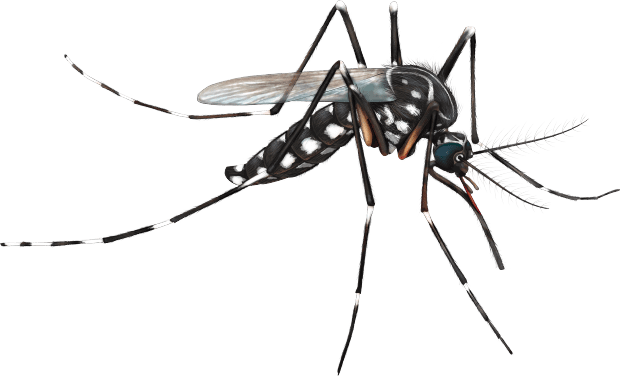 Gestão Estadual da APS
O que fizemos em 2020?
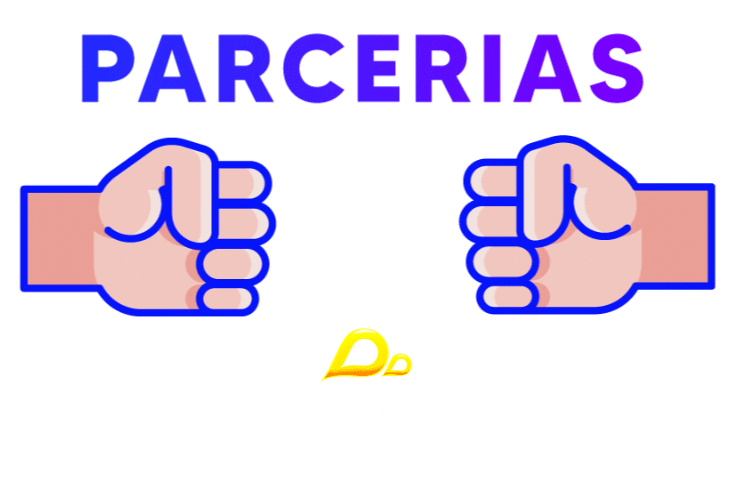 Áreas Técnicas da SES - TO
Vigilância: CIEVS, Lacen, SVO;
Regulação;
Atenção Especializada;
Assistência Farmacêutica;
SUHP;
SGAE;
Etsus;
Regulação do Trabalho.
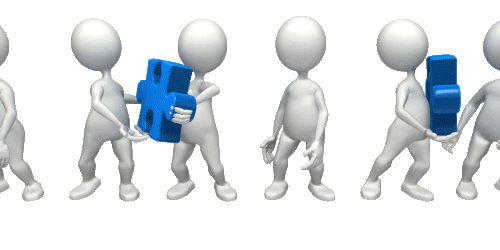 Cosems – TO
Presidente;
Apoiadores.
UFT 
Telessaúde.
MS 
Superintendência TO
Apoiadoras Projeto Força Tarefa
Apoiadora MS
Conass
Apoiador - Wagner.
Assessorias individualizadas
Presencial, telefone, e-mail, WhatsApp e Teleconsultoria
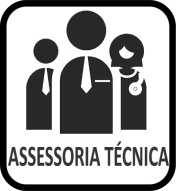 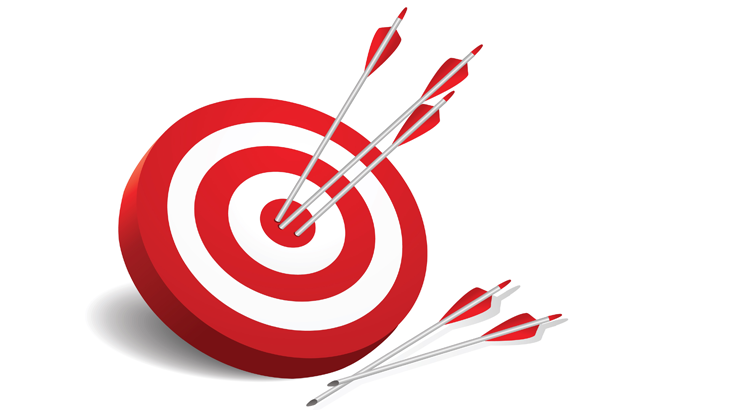 Emissão de Notas Técnicas orientadoras e Divulgação dos documentos oficiais
Em articulação com as demais áreas da SES-TO
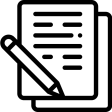 Educação Permanente em Saúde
Webconferências por meio do Telessaúde da UFT
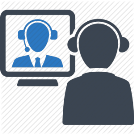 Ações da DAP no enfrentamento à Covid-19
Assessorias regionalizadas
Reuniões on-line, por meio do Google Meet e Zoom
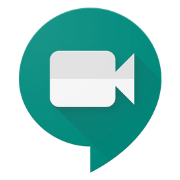 Planos Municipais de Contingência
Análise e proposição de sugestões para qualificação
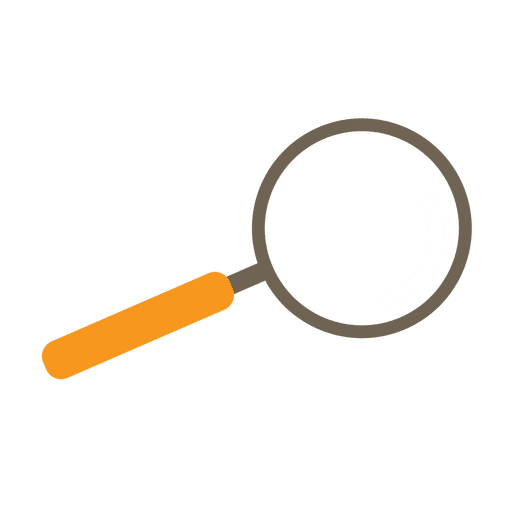 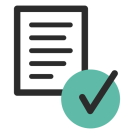 Implantação do Guia Orientador
Para o enfrentamento da pandemia da Covid-19 na RAS (TO)
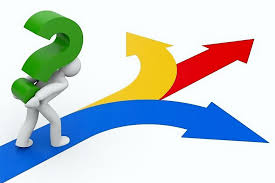 Assessorias
PRINCIPAIS PAUTAS APONTADAS
Dificuldades com a população no distanciamento social e isolamento domiciliar;
Organização da agenda na UBS X Covid-19;
Notificações de casos suspeitos e confirmados;
Manejo de corpos e biossegurança;
Testagens;
Novo sistema de regulação para leitos de Covid-19.
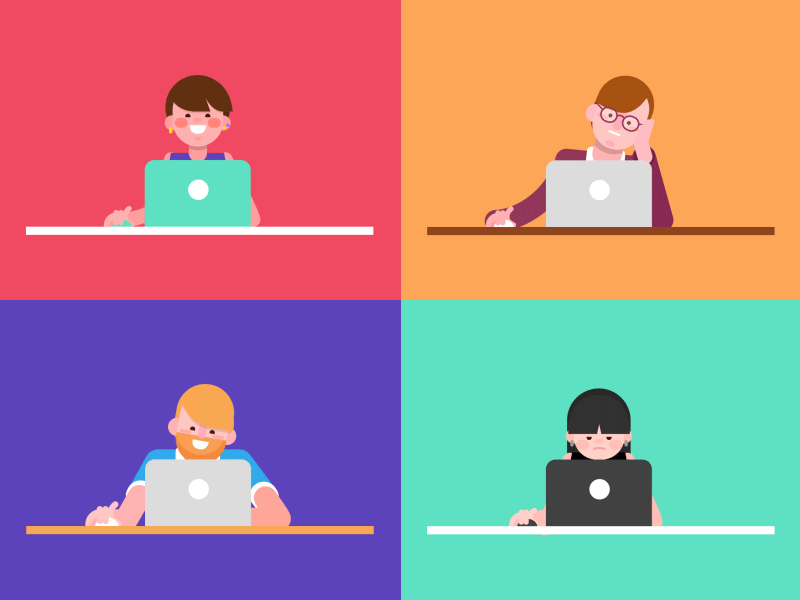 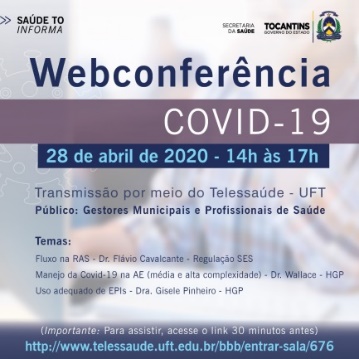 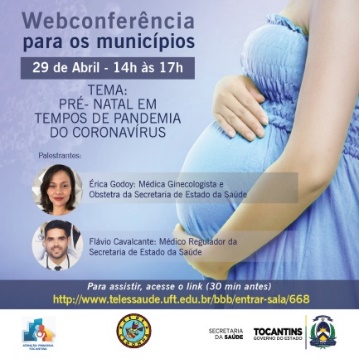 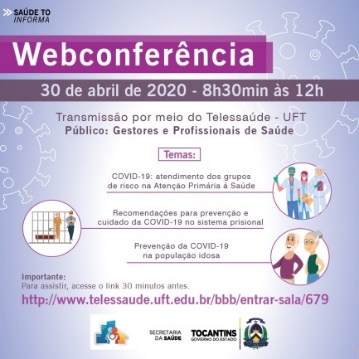 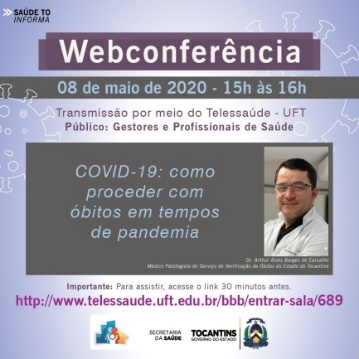 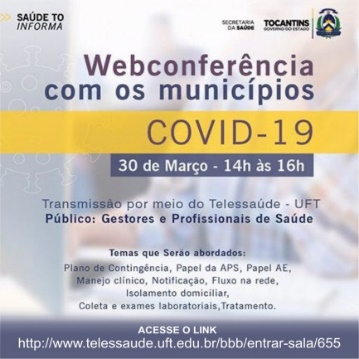 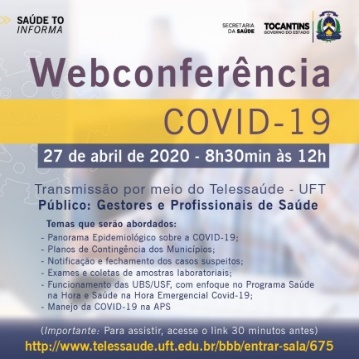 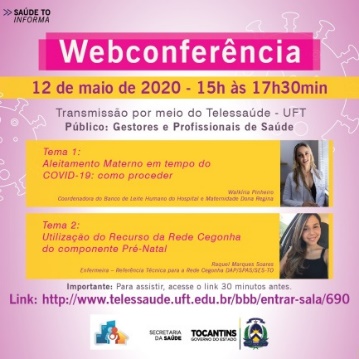 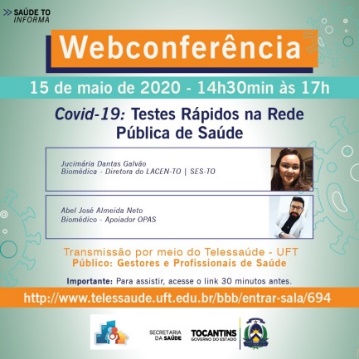 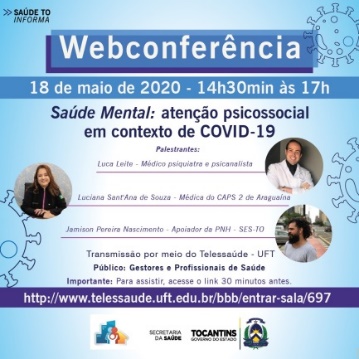 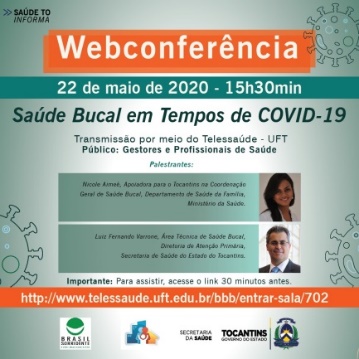 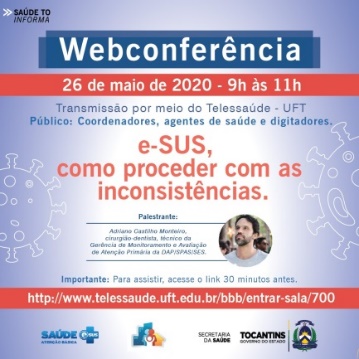 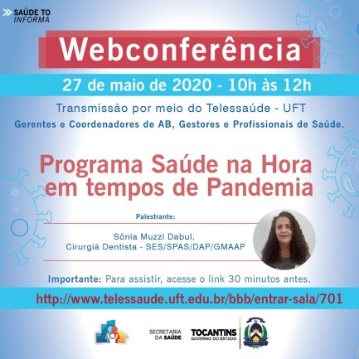 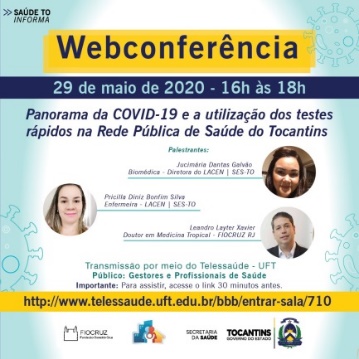 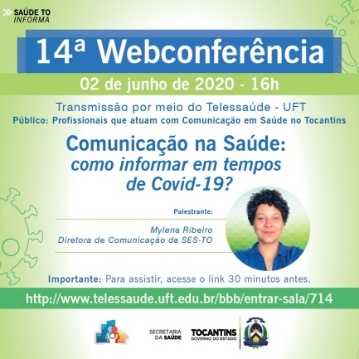 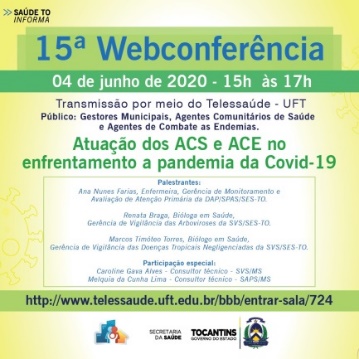 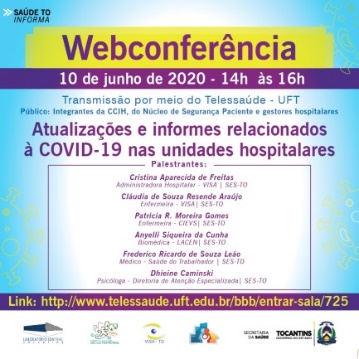 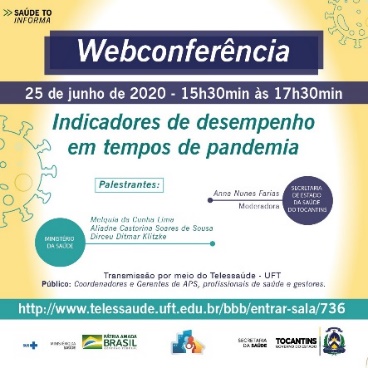 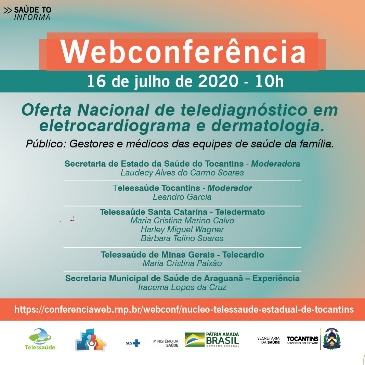 https://www.youtube.com/channel/UC-noeYEPkk1THwvtmspTUeQ.
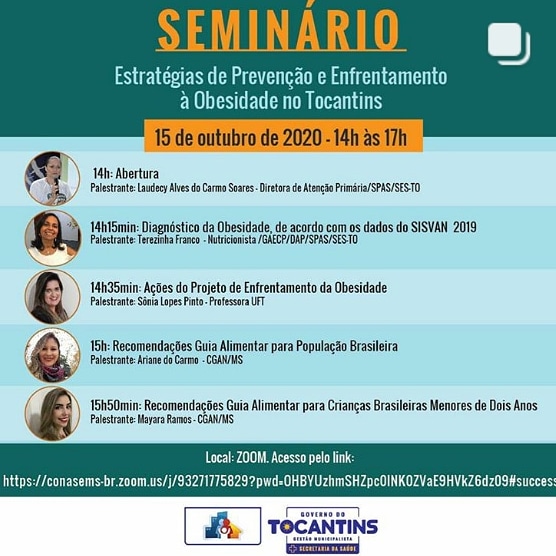 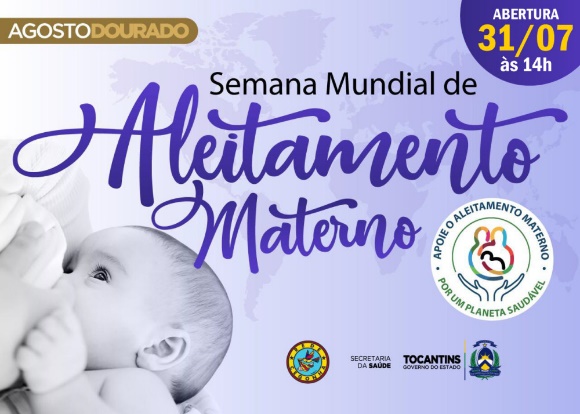 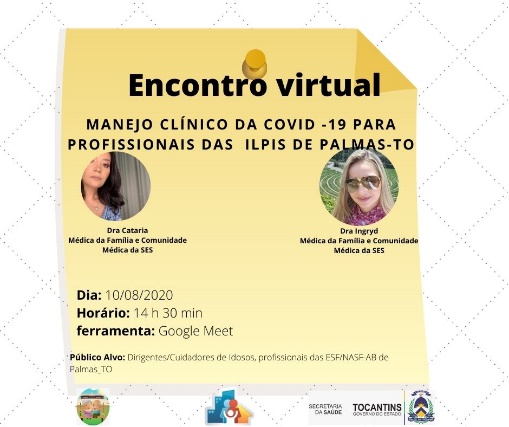 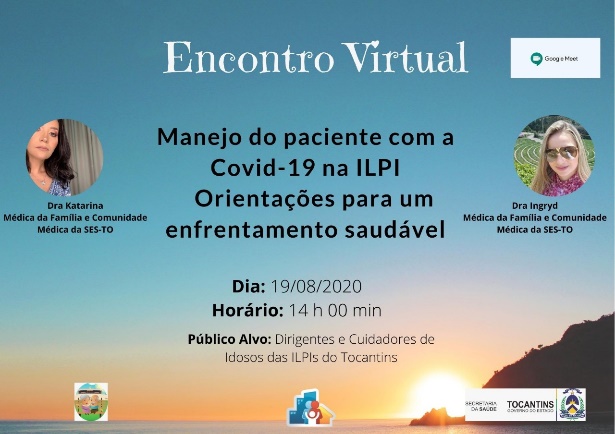 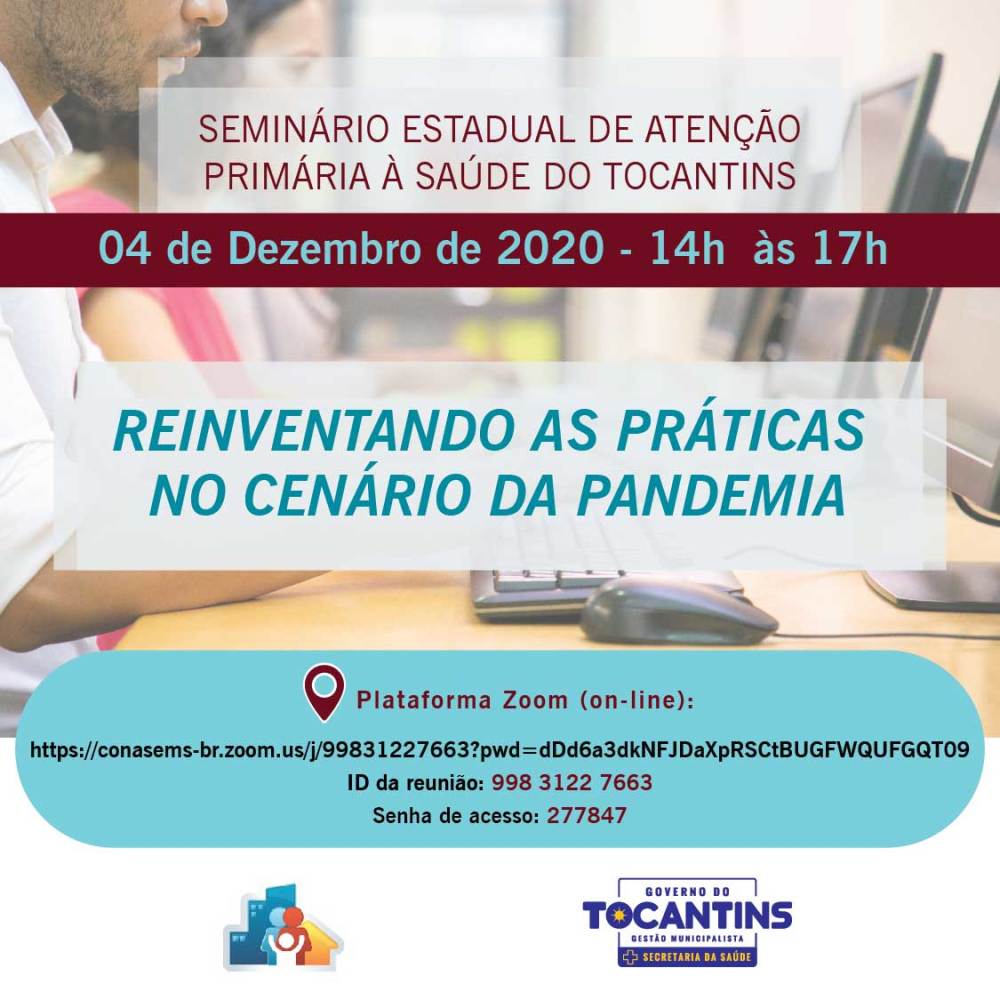 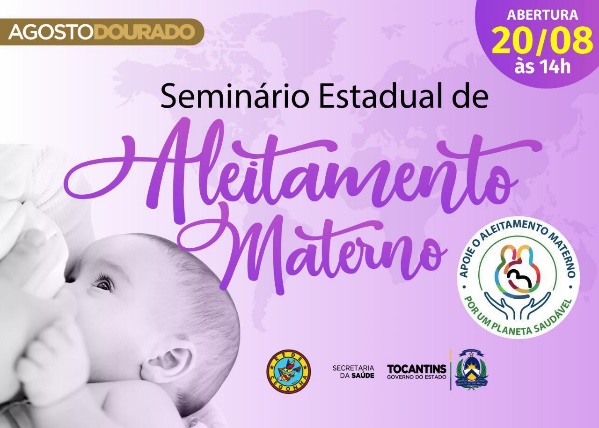 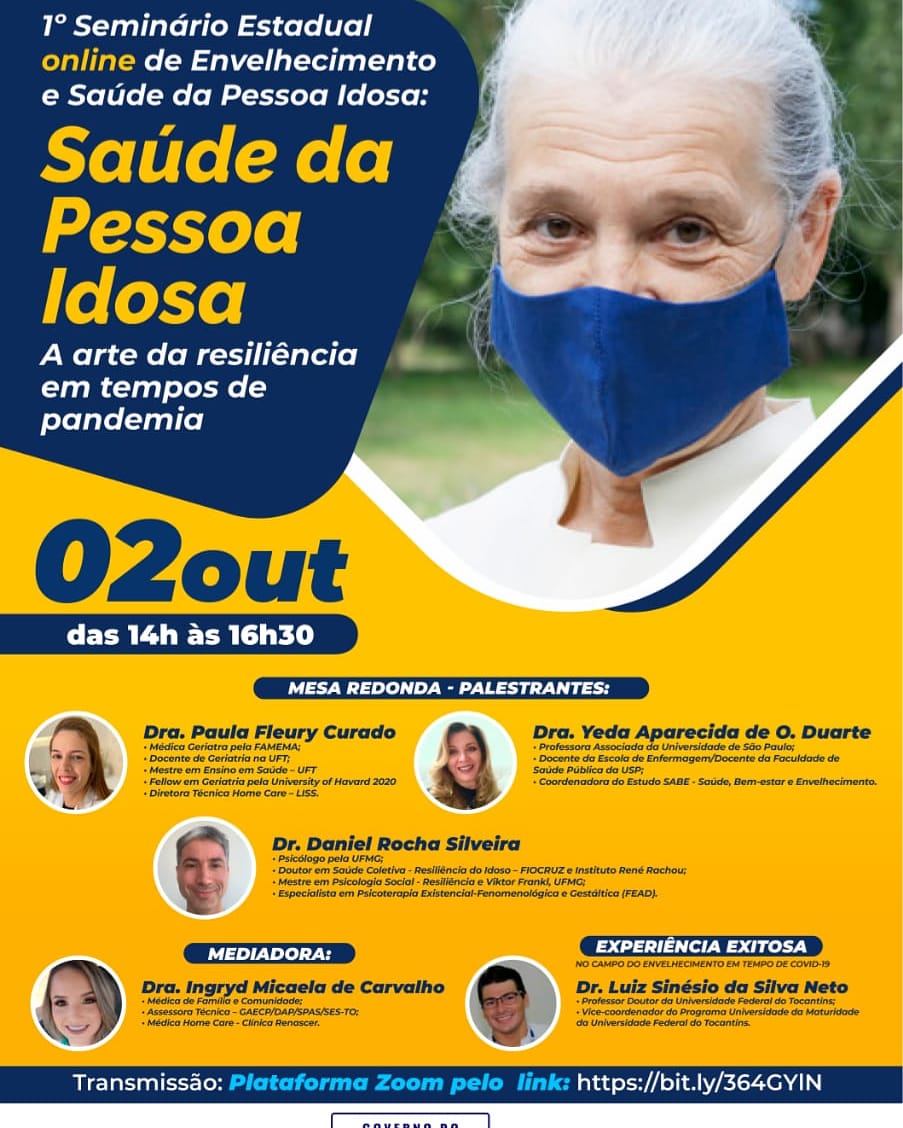 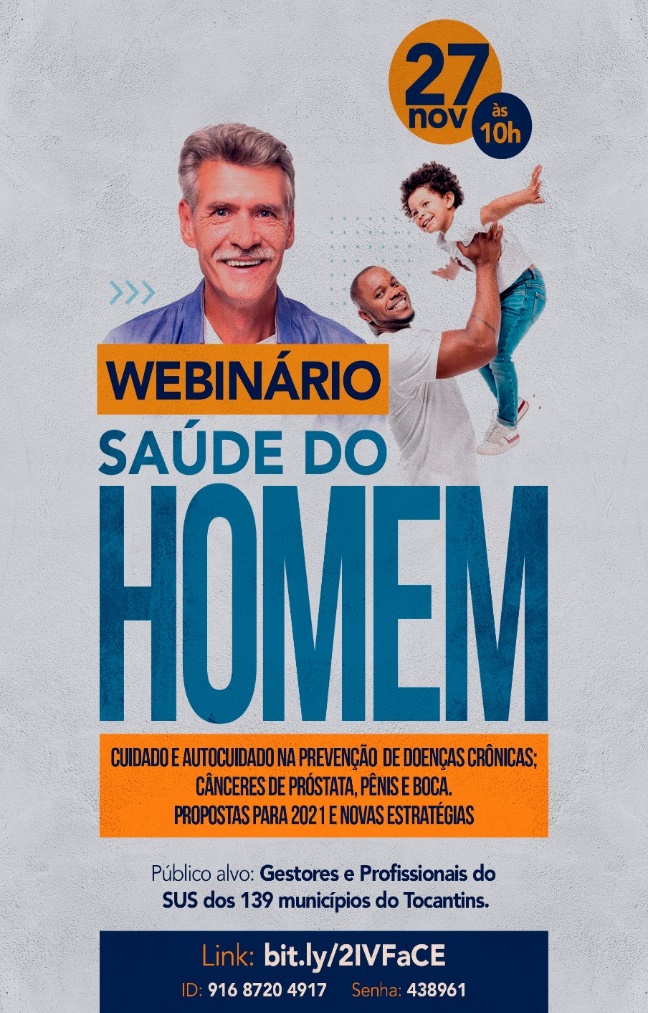 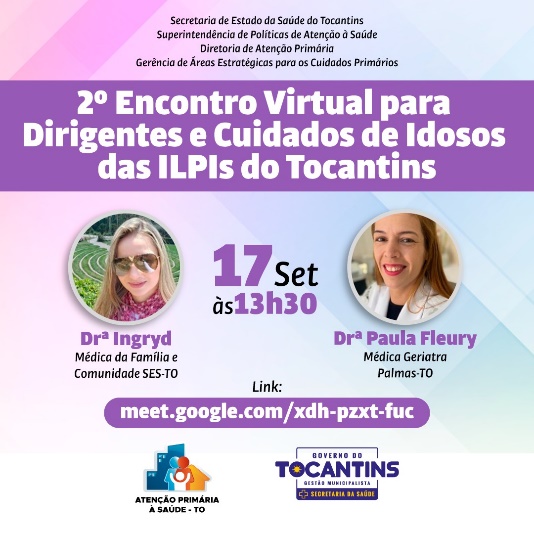 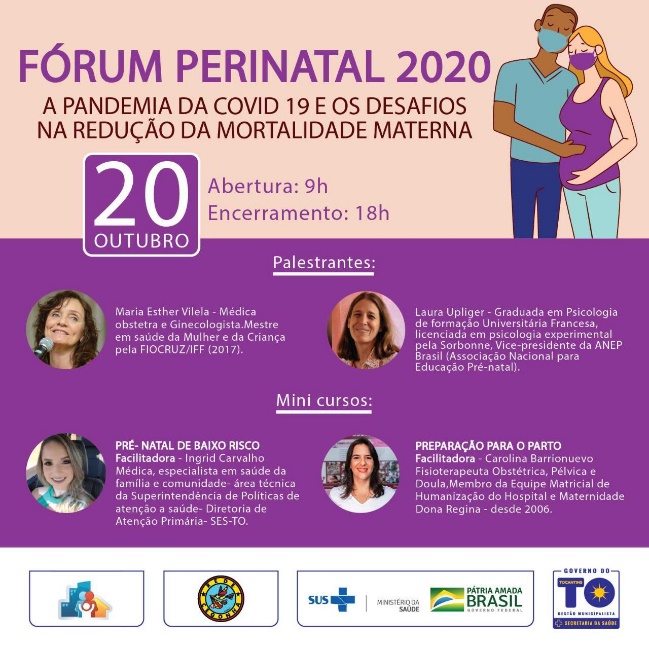 Covid-19Agenda DAP 2021
O que faremos em 2021?
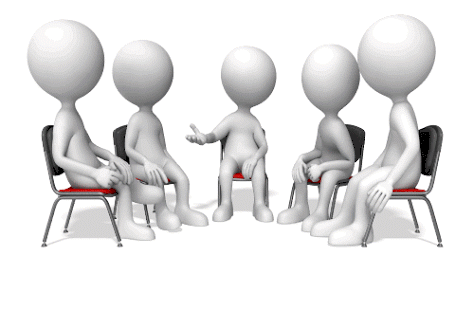 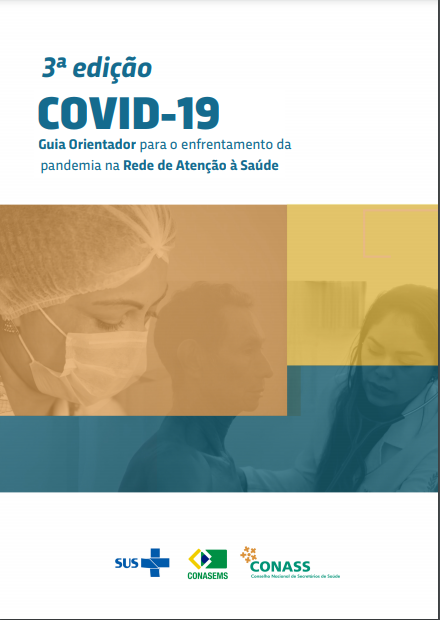 Desafios
Iniciativas
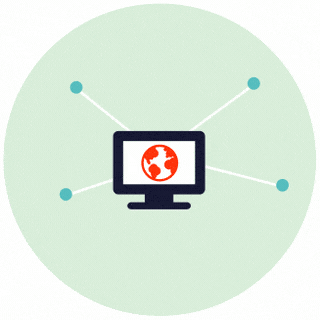 Manual de manejo da Covid-19 na APS;

Implantação do Guia Orientador;

Assessorias individualizadas e regionalizadas. (No 1º quadrimestre   remotas)
Tecnologia
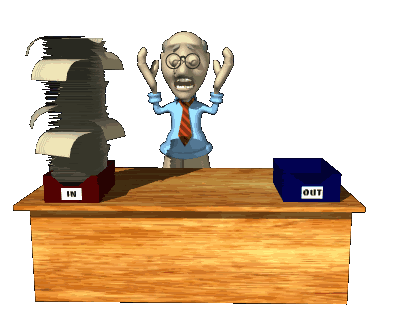 Acúmulo de materiais técnicos
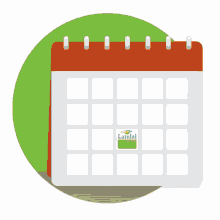 Emparelhamento de agendas
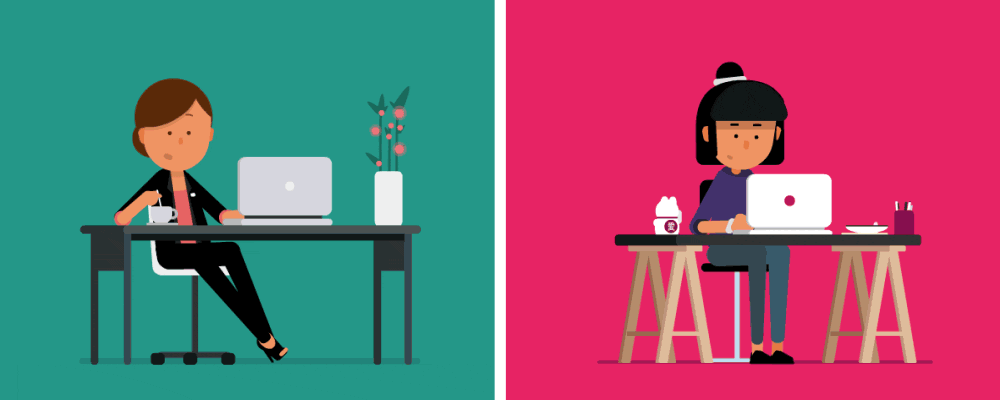 O mais importante...
Termos o mesmo propósito.
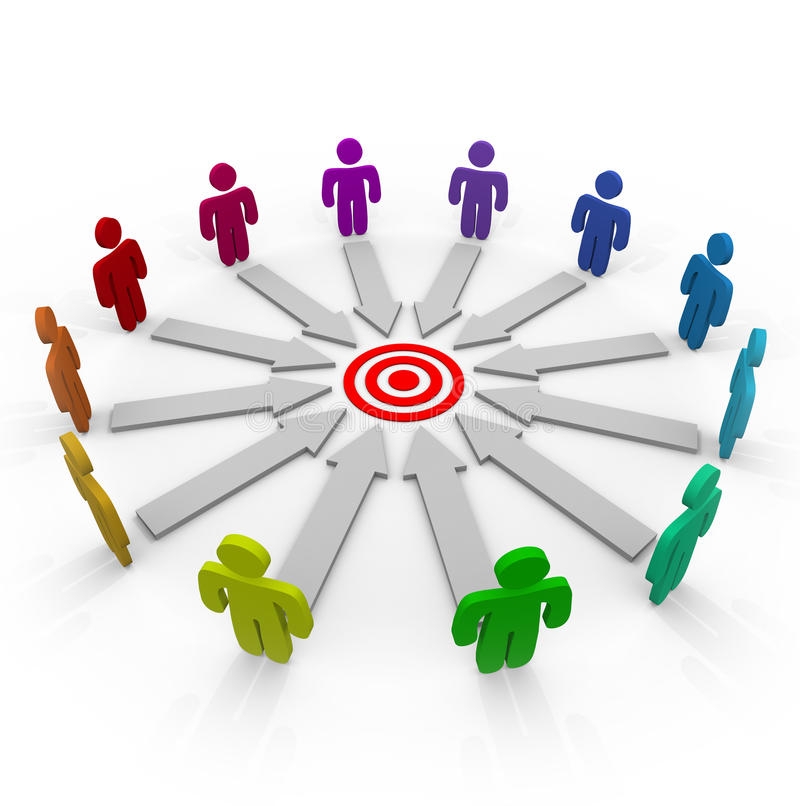 Juntos somos 
mais fortes!
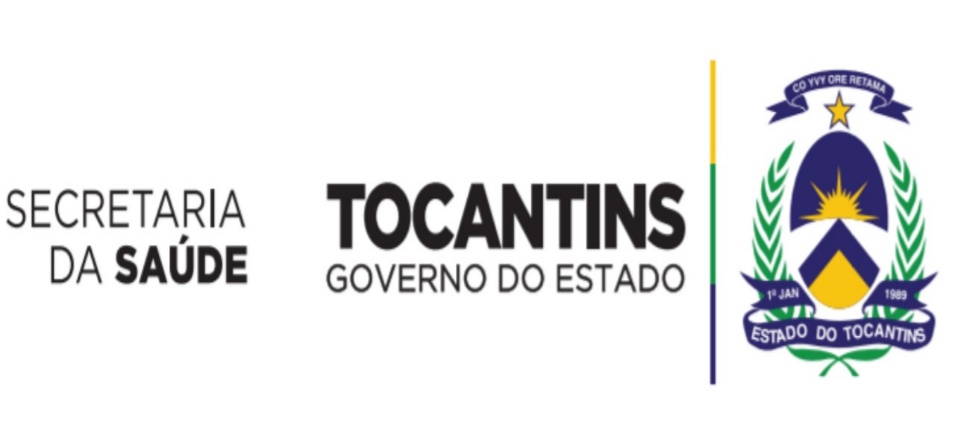 Grata!
Márcia Valéria Ribeiro de Queiroz Santana
Gerente de Áreas Estratégicas para os Cuidados Primários
Diretoria de Atenção Primária
Superintendência de Políticas de Atenção à Saúde
63. 3218 2732
 gaetoc@gmail.com